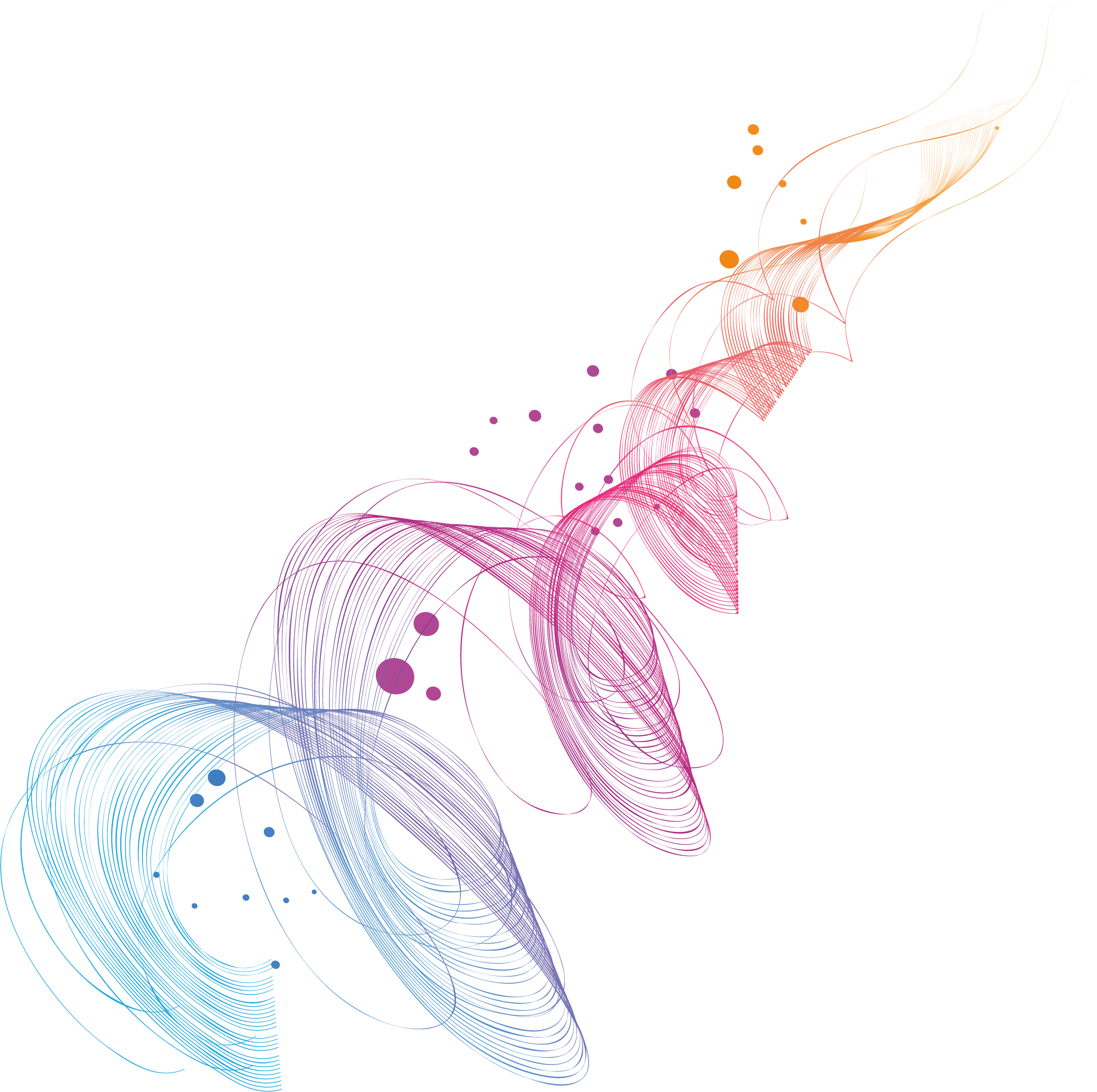 56th Session of the Joint Advisory Group Meeting
Tuesday, 13 September 2022
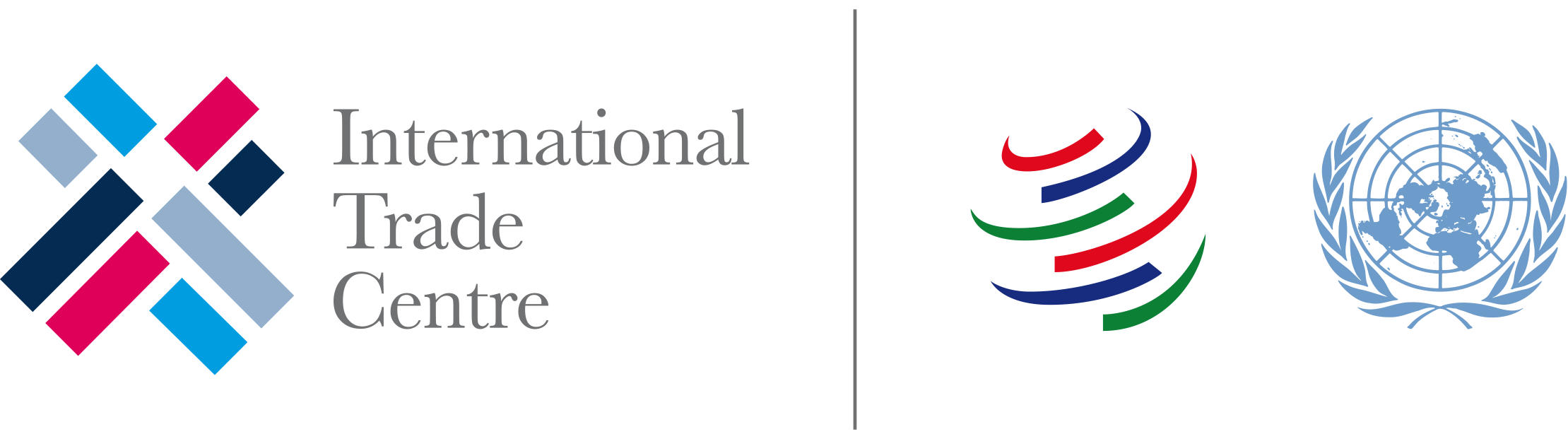 1
Presentation of ITC Evaluation: 
Annual Evaluation Synthesis Report
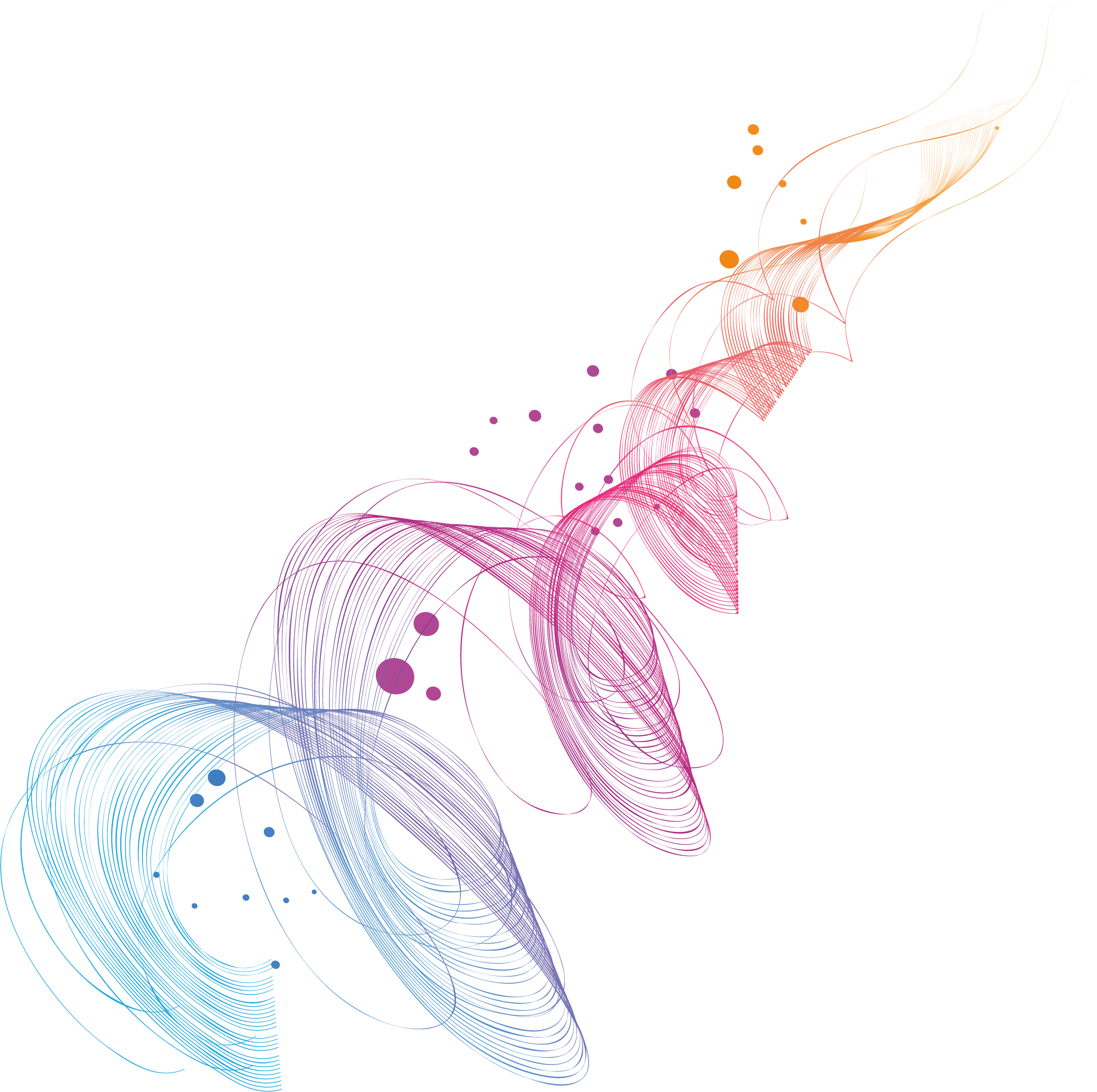 Mr. Miguel Jiménez Pont

Head, Independent Evaluation Unit
International Trade Centre
2
Objectives and methodological approach
Main aim
Learning from 2020 and 2021 evaluation reports and reviews
Assessing performance on Strategic Plan 2022-2025 commitments
Methodological framework developed to incorporate the main dimensions of the Strategic Plan into the AESR
Preparing the ground for the mid-term evaluation
3
Relevance & coherence
Generally high relevance 
Ability to align and continuously adapt to beneficiaries’ context
Appropriate consideration of gender issues
Green aspect often not proactively pursued
Higher performance in internal coherence than in external coherence
Evidence for successful in-house cooperation
Partnerships within UN varied in strength
Challenges reported in harnessing synergies with co-implementing agencies
4
Effectiveness & efficiency
Effectiveness assessed very positively in six out of 16 cases
External factors (e.g. political instability, institutional rivalries, COVID-19) were main impediments
Managing for results critical for efficiency
Projects meet current ITC reporting standards and those set by funders
But still room for strengthening management for results
Evidence of progress in reporting on Value for Money
5
Impact & sustainability
Positive impact generation in most projects
Measuring impact still challenging, but promising attempts exist
Varying degrees of sustainability achieved 
Challenges sometimes observed in ability to integrate project results into partner structures
Autonomy of beneficiaries’ decision-making identified as an enabling element
6
Environmental aspects within the ITC portfolio
Conclusion:
Evaluated projects do not (yet / fully) reflect the strong focus that the Strategic Plan puts on environmental issues
Recommendation:
Ensure environmental mainstreaming is considered more consistently in each ITC project, and environmental objectives are expressed explicitly in a larger number of projects
7
ITC comparative advantage
Conclusion:
Various forms of comparative advantage identified:
Provision of data solutions
Support to BSOs
National Export Strategies
Working with the private sector in general
All are in line with ITC’s core business model
Recommendation:
Set of evaluated projects confirm ITC’s overall orientation 
	 no recommendation
8
ITC organizational strengths
Conclusion:
Evidence of the organizational strengths “expertise” and “agility”
Close alignment with beneficiaries’ needs through needs assessments
But: there are indications that needs assessment tools are not always optimally designed or used
Recommendation:
Strengthen beneficiary needs assessment toolbox
Provide corporate guidance for how to conduct specific needs assessments for project design, and general needs assessments
9
Collaboration and cooperation
Conclusion:
Ample evidence found for successful in-house collaboration 
Scope for further systematic intensification of cooperation within the UN family and with co-implementing agencies
Recommendation:
Optimize collaboration with co-implementing agencies in multi-partner projects 
Plan for a systematic regular exchange with co-implementing agencies and for increased collaboration to stimulate a better use of synergies
10
Results-based management
Conclusion:
Two RBM related recommendations from the 2020 AESR were integrated into the Strategic Plan. This AESR confirms their relevance
New RBM reports provide options for enhancing RBM
Recommendation:
Continue efforts to strengthen RBM tools. Take a pragmatic and flexible approach suited to different types of projects, while ensuring they all follow a common set of client-focused and purpose-driven RBM principles
11
Assessing value for money
Conclusion:
Promising developments in measuring efficiency in terms of VfM
Challenges remain, e.g. when quantifying benefits of policy reform
Recommendation:
Conduct an assessment of current VfM practices in ITC projects, draw lessons learned and use this knowledge to provide more structured guidance for future projects on the use of VfM techniques and M&E disciplines
12
AESR 2022 Overall picture
On good track
Projects well aligned with most Strategic Plan commitments
But some elements require more attention
Some developmental commitments less pursued than others
Some project management disciplines on progress but not fully operationalized or fully mainstreamed
Engagement with, empowerment of, partners sometimes too light
13